Delivering analysis software for ESS(system requirements and schedule)
Thomas Holm Rod
Group Leader Data Analysis and Modelling
www.europeanspallationsource.se
6 April, 2017
Data Analysis and Modeling Scope
Last step in data processing chain that enable users to get value (publications) out of their reduced data ( I(q,ω) / I(hkl) / corrected images )
Scope in construction is limited to:
Basic (model fitting) data analysis software for the 15 ESS instruments incl. resolution convolution
User-friendly, sustainable, maintainable, reliable, easily installable, and extensible software
Facilitate early scientific success
Live-analysis for at least high-throughput techniques.
Remote access to data analysis
Not in scope of construction budget
Co-analysis (e.g. diffraction + SANS)
Analysis beyond basic analysis (e.g. integration of MD simulations).
Mobile/tablet user interfaces
Many users also expect support for analysis beyond what’s currently in the scope!
2
The user community is diverse – even for each instrument
Non-expert and occasional user (few days/year)
Experienced (daily) or geeky user
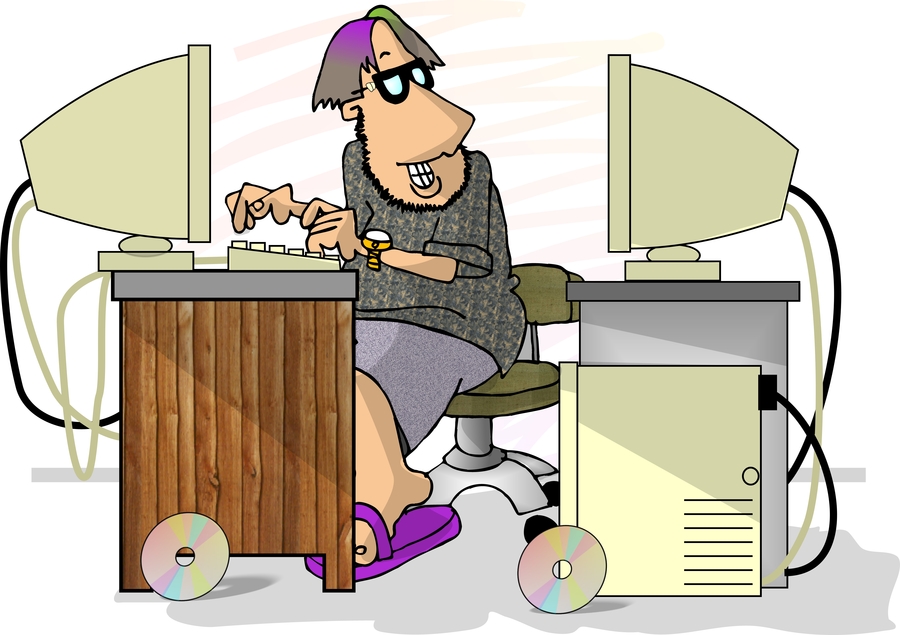 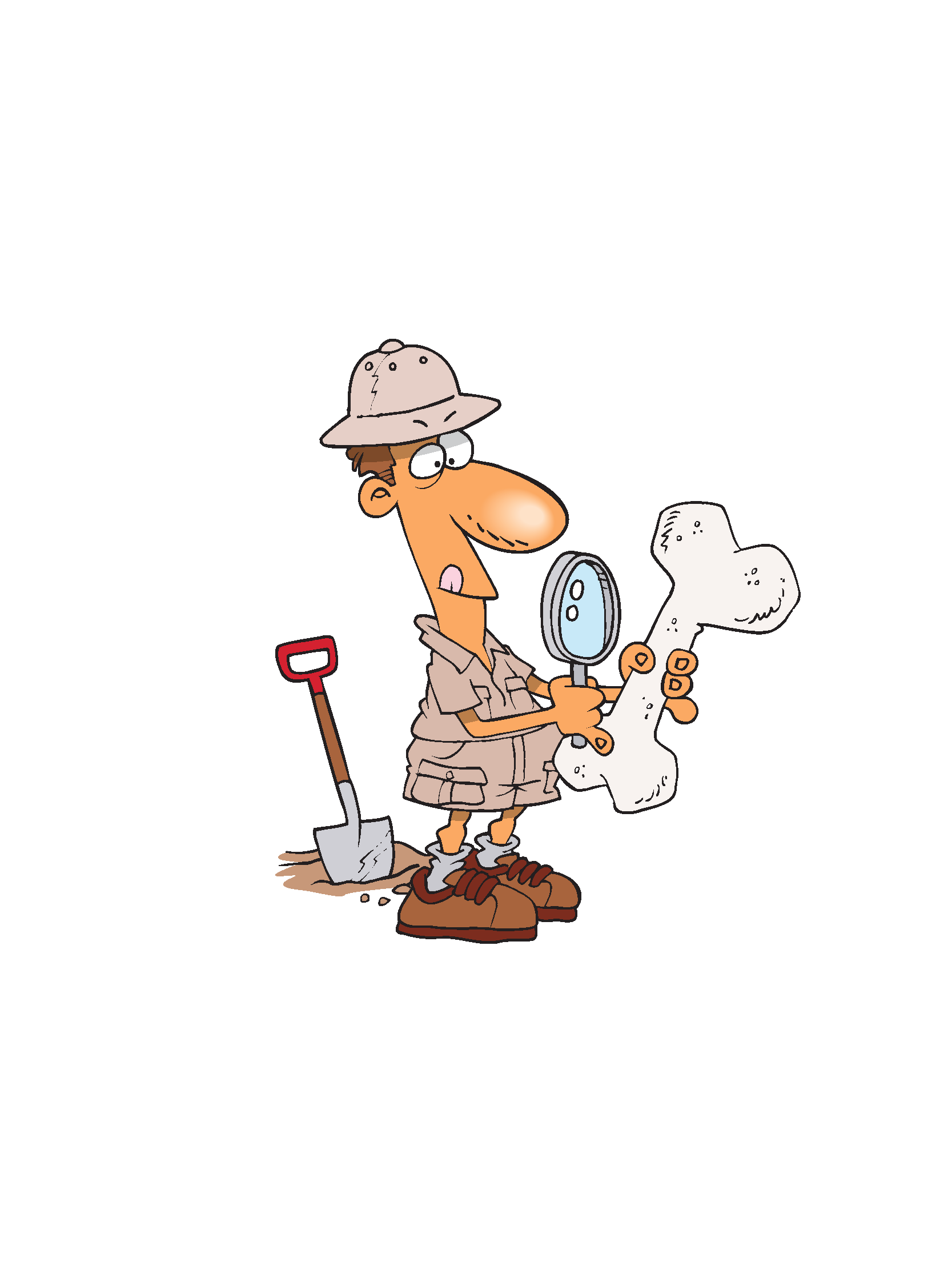 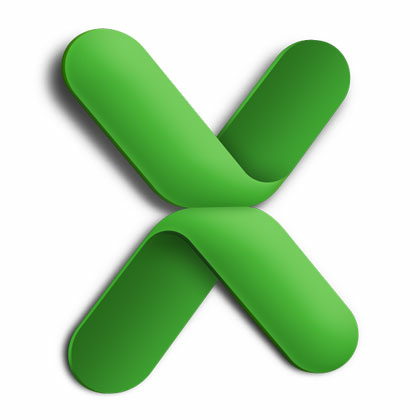 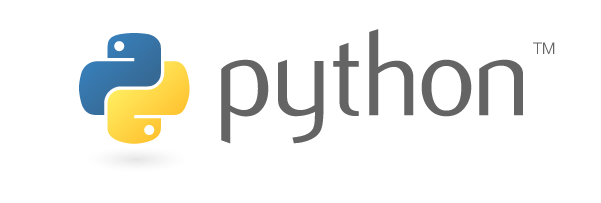 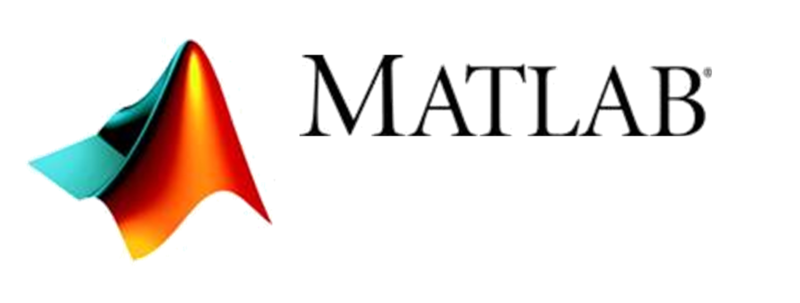 Graphical User Interface
The Niels Bohr Institute
3
Command Line Interface
[Speaker Notes: Management and coordination is important]
What do we mean by sustainable software (system requirements)
ESS should be able to takeover the software and maintain, sustain and (rapidly) extend the software.

Modularized
Python scripting interface & GUI
Facilitates 3rd party contributions
Fully open source and free
Preferably Python/C++/Qt
Adequate quality assurance
Adequately documented

No single point of failure
Code is widely used (preferably the standard)
Supported by other facilities and attractive for a (in kind) partner
(WP10)
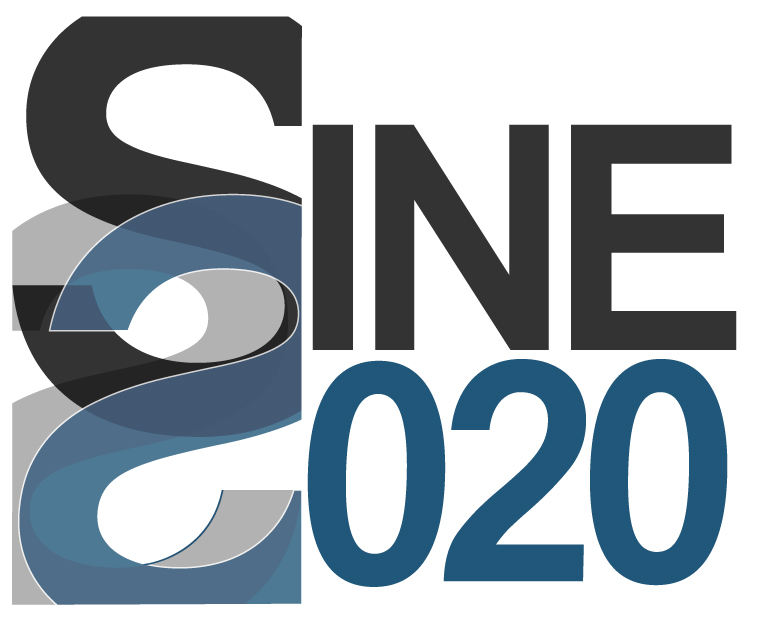 SANS
Reflectometry
Imaging
(QENS)
4
High-level schedule
User programmme
MS: Intuitive analysis software
MS: Early scientific success? (end of HC)
2023
Commissioning
(Cold + Hot)
Make it work & debug!
Respond quickly to user requests
Improve user experience (automation) based on real data and user feedback
>2020
MS: Solid base for ongoing developments
Construction
2017
Status: ~15 programs in various conditions
5
QUESTIONS
Time line for sub-class with two instruments
Make it work & debug!
Improve user experience (automation) based on real data & user feedback
MS: Early Scientific Success?
(end of hot commissioning)
Instr #1
Instr #2
MS: Intuitive analysis software;
User-friendly
Automation
Functional live analysis
Scripting interface & GUI
MS: Solid base for ongoing development;
Sustainable, maintainable, reliable, modularized and extensible program(s)
Scripting interface & GUI
Framework for live analysis
Analysis for ESS specific features
Features needed for Hot Commissioning
7
Required for world class user programme
Maintainable, sustainable, reliable, and extensible software that we can build on in operation

Enable users to take full advantage of ESS features
Real-time analysis, parametric analysis


Improve & debug existing developments based on (friendly) user feedback
Silver plated solutions
E.g. automation, support full spectrum of users, single-pulse


More advanced features
Construction
Hot Commissioning
Operation
8
[Speaker Notes: From TDR]